Картотека физминуток для детей раннего возраста.
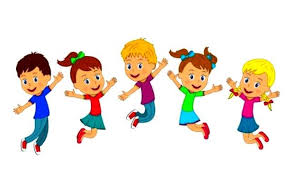 А сейчас мы с вами, дети…
А сейчас мы с вами, дети… 
А сейчас мы с вами, дети,              1-2- стойка на носках, руки вверх, 
Улетаем на ракете.                               Ладони образуют «купол ракеты» 
На носки поднимись, 
А потом руки вниз. 
Раз, два, три, четыре, 
Вот летит ракета ввысь!                   3-4 –основная стойка.
Листочки
Мы листики осенние, Плавное покачивание руками над головой.
На ветках мы сидим.
Дунет ветер – полетим. Легкий бег.
Мы летели, мы летели
И на землю тихо сели. Присесть.
Ветер снова набежал
И листочки все поднял. Плавное покачивание руками над головой.
Закружились, полетели Покружиться.
И на землю снова сели. Сесть по местам.
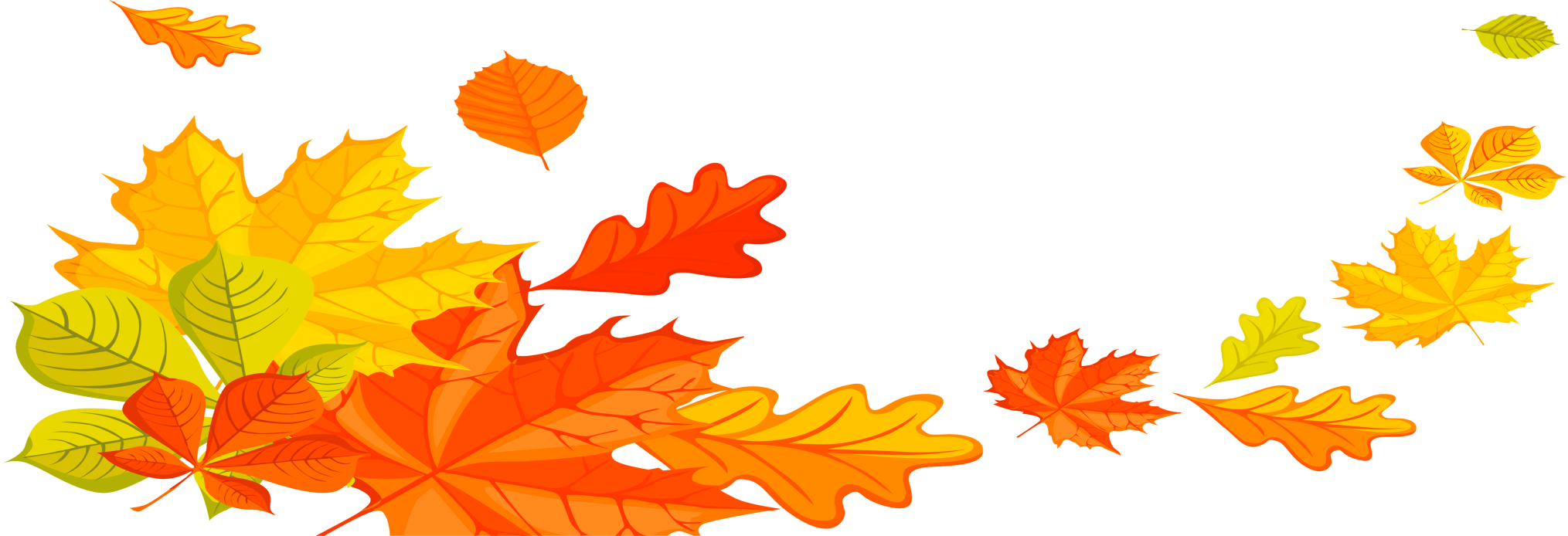 Ванька-встанька
Ванька – встанька, Прыжки на месте.
Приседай – ка! Приседания.
Непослушный ты какой,
Нам не справиться с тобой! Хлопки в ладоши.
Ветер
Ветер дует нам в лицо, Наклонять туловище то в одну,
Закачалось деревцо, то в другую сторону
Ветер тише, тише, тише. присесть.
Деревце все выше, выше, выпрямиться.
Видишь: бабочка летает
Видишь: бабочка летает, Машем руками- крылышками.
На лугу цветы считает. Считаем пальчиком.
- Раз, два, три, четыре, пять. Хлопаем в ладоши.
Ох, считать – не сосчитать! Прыгаем на месте.
За день, за два и за месяц…. Шагаем на месте.
Шесть, семь, восемь, Хлопаем в ладоши.
девять, десять.
Даже мудрая пчела Машем руками-«крылышками».
Сосчитать бы не смогла Считаем пальчиком.
Будем прыгать и скакать!
Раз, два, три, четыре, пять, Прыжки на месте.
Будем прыгать и скакать!
Наклонился правый бок – Наклоны туловища вправо-влево
Раз, два, три!
Наклонился левый бок-
Раз, два, три.
А сейчас поднимем ручки, Руки вверх.
И дотянемся до тучки.
Сядем на дорожку, Сесть на пол.
Разомнем мы ножки
Ножку правую согнем- Сгибать ноги в колене.
Раз, два, три!
Ножку левую согнём –
Раз, два, три.
Ноги высоко подняли Поднять ноги в верх.
И немного подержали.
Головою покачали Движения головой.
И все дружно вместе встали. Встать.
Вот под елочкой зеленой….
Вот под елочкой зеленой. Встали.
Скачут весело вороны: Прыгаем.
-Кар-кар-кар!(Громко). Хлопки в ладоши над головой.
Целый день они кричали. Повороты туловища вправо- влево.
Спать ребятам не давали: Наклоны туловища вправо- влево.
-Кар-кар-кар!(Громко). Хлопки в ладоши над головой.
Только к ночи умолкают. Машут руками, как крыльями.
И все вместе засыпают: Садятся на корточки ,руки под щечку- «засыпают».
-Кар-кар-кар!(Тихо). Хлопки в ладоши над головой.
Вышел зайчик погулять
Вышел зайчик погулять. Ходьба на месте.
Начал вечер утихать.
Вот он скачет вниз по склону,
Забегает в лес зеленый
И несется меж стволов, Прыжки на месте.
Средь травы, цветов, кустов.
Зайка маленький устал –
Хочет спрятаться в кустах. Ходьба на месте.
Замер зайчик средь травы.
А теперь замрем и мы! Дети садятся.
Гриша шёл
Гриша шёл, шёл, шёл, Шагаем на месте.
Белый гриб нашел. Хлопки в ладоши.
Раз – грибок, Наклоны вперед.
Два – грибок,
Три –грибок,
Положи их в кузовок. Шагаем на месте.
Декламируя стихотворение, дети имитируют движения грибника: идут, нагибаются и кладут грибы в кузовок. Движения должны быть неторопливыми, ритмичными.
Вышли мышки
Вышли мышки как- то раз Ходьба на месте или продвигаясь вперед в колонне.
Поглядеть, который час. Повороты влево -вправо, пальцы «трубочкой»
перед глазами.
Раз, два, три, четыре, Хлопки в ладоши над головой.
Мышки дернули за гири. Руки вверх и приседание с опусканием рук –
«дернули за гири».
Вдруг раздался
страшный звон! Хлопки перед собой.
Убежали мышки вон. Бег на месте или к своему месту.
Две птички
Воспитатель предлагает детям изобразить птичек: как они летели, садились, опять летели. Дети повторяют слова за педагогом.
Летели две птички,
Собой невелички.
Как они летели –
Все люди глядели.
Как они садились-
Все люди дивились.
Дети утром рано вставали
Дети утром рано встали, Ходьба на месте.
За грибами в лес пошли.
Приседали, приседали-
Белый гриб в траве нашли. Приседания.
На пеньке растут опята,
Наклонитесь к ним, ребята.
Наклоняйся – раз, два, три-
И в лукошко набери! Наклоны.
Вон на дереве орех.
Кто подпрыгнет выше всех? Прыжки.
Если хочешь дотянуться,
Надо сильно потянуться. Потягивания – руки вверх.
Три часа в лесу бродили,
Все тропинки исходили. Ходьба на месте.
Утомил всех долгий путь –
Дети сели отдохнуть. Дети садятся.
Долго, долго мы лепили…….
Долго, долго мы лепили, Руки сцеплены в «замок»; круговые
вращения руками
Наши пальцы утомились. Встряхивание кистями рук .
Пусть немножко отдохнут Поглаживание каждого пальчика по
И опять лепить начнут. очереди.
Дружно руки разведем Развести руки в стороны.
И опять лепить начнем. Хлопки в ладоши
Дует ветер с высоты
Дует ветер с высоты. Наклоны в стороны.
Гнутся травы и цветы.
Вправо – влево, влево- вправо
Клонятся цветы и травы.
А теперь давайте вместе Прыжки
Все попрыгаем на месте.
Выше! Веселей! Вот так. Ходьба на месте.
Переходим все на шаг.
Вот и кончится игра. Дети садятся.
Заниматься нам пора.
Ёжик
Ёжик топал по тропинке Ходьба на месте.
И грибочек нес на спинке.
Ёжик топал не спеша,
Тихо листьями шурша.
А навстречу скачет зайка - Прыжки на месте.
Длинноухий попрыгайка.
В огороде чьём – то ловко
Раздобыл косой морковку.
Зайка
Скок – поскок, скок- поскок, Прыжки.
Зайка прыгнул на пенек.
В барабан он громко бьёт,
В чехарду играть зовёт.
Зайке холодно сидеть, Присесть.
Нужно лапочки погреть.
Лапки вверх, лапки вниз, Поднять руки вверх, опустить вниз.
На носочках подтянись. Встать на носки, подтянуться.
Лапки ставим на бочок, Руки на поясе.
На носочках скок-скок-скок. Прыжки.
А затем вприсядку,
Чтоб не мерзли лапки.
Кап-кап
Как – кап, я –капель, Хлопки в ладоши.
У меня в апреле
На весеннем тепле
Капельки поспели.
Кап –кап на скамью, Прыжки на месте
Детям на воробью
Прямо на макушке
М.Борисова
Кто живет у нас в квартире?
Раз, два, три, четыре, Хлопки в ладоши.
Кто живет у нас в квартире? Шаги на месте.
Раз, два, три, четыре, пять - Прыжки на мете.
Всех могу пересчитать: Шаги на месте.
Папа, мама, брат, сестра, Хлопки в ладоши.
Кошка Мурка, два котёнка, Наклоны туловища влево - вправо.
Мой сверчок, щегол и я Повороты туловища влево – вправо.
Вот и вся моя семья. Хлопаем в ладоши
Лепестки
Выросли в саду цветки, Руки плавно поднять вверх,
потянуться.
Распустили лепестки.
Вдруг повеял ветерок,
Закружился лепесток. Легкий бег.
Ветерок их оторвет
И на землю вновь вернет. Присесть.
Лесная лужайка
Мы к лесной лужайки вышли. Ходьба с высоким подниманием колений.
Поднимая ноги выше, Через кустики и кочки,
Через ветви пенечки.
Кто высоко так шагал,
Не споткнулся, не упал.
Белки
Белки прыгают по веткам- Прыжки на месте
Прыг да скок, прыг да скок!
Забираются нередко
Высоко, высоко!
Мишка вылез из берлоги
Мишка вылез из берлоги, Повороты влево - вправо.
Огляделся на пороге,
Потянулся он со сна: Потягивания – руки вверх.
«К нам опять пришла весна».
Чтоб скорей набраться сил,
Головой медведь крутил, Повороты головой.
Наклонился взад – вперед. Наклоны.
Вот он по лесу идет,
Ищет мишка корешки
И трухлявые пеньки: Приседания.
В них съедобные личинки –
Для медведя витаминки.
Наконец медведь наелся
И на бревнышко уселся. Дети садятся.
Мы –веселые матрешки
Мы – веселые матрешки,
Ладушки, ладушки. 
Хлопают в ладошки.
На ногах у нас сапожки, 
Выставляют ножки на пяточку.
Ладушки, ладушки. 
Хлопают в ладошки.
В сарафанах наших пестрых, 
Кружатся на месте.
Ладушки, ладушки. 
Хлопают в ладошки.
Мы похожи словно сестры, 
Приседают.
Ладушки, ладушки. 
Хлопают в ладошки.
Мы ногами топ-топ
Дети выполняют движения в соответствии с текстом .
Мы ногами топ-топ,
Мы руками хлоп- хлоп!
Мы глазами миг- миг, мы плечами чик- чик.
Раз – сюда, два – туда,
Повернись вокруг себя.
Раз – присели, два – привстали,
Руки к верху все подняли.
Сели – встали, сели – встали
И на месте побежали.
Мы похлопаем в ладоши
Дети выполняют движения в соответствии с текстом.
Мы похлопаем в ладоши
Дружно, веселее.
Наши ножки застучали
Громче и быстрее.
По коленочкам ударим –
Тише, тише, тише.
Наши ручки, поднимайтесь-
Выше, выше, выше.
Наши ручки закружились,
Ниже опустились,
Завертелись, завертелись
И остановились.
Мы старались, рисовали
Дети выполняют движения в соответствии с текстом.
Мы старались, рисовали,
А теперь все дружно встали,
Ножками потопали,
Ручками похлопали.
Затем пальчики сожмем,
Снова рисовать начнем.
Мы становимся все выше
Мы становимся все выше, Потягивание на носках с подниманием рук вверх
Достаем руками крыши и опускаем в и.п
На два счета поднялись,
Три, четыре - руки вниз
Мы топаем ногами
Мы топаем ногами - Ходьба на месте.
Топ, топ, топ.
Мы хлопаем рукам - Хлопки в ладошки.
Хлоп, хлоп, хлоп.
Качаем головой. Наклоны головы вправо- влево.
Мы руки поднимаем, Руки вверх.
Мы руки опускаем, Руки вниз.
Мы руки разведем Руки в стороны.
И побежим кругом. Бег
Мяч подскакивает вверх
Мяч подскакивает вверх. Прыжки.
Кто подпрыгивает выше всех?
Тише, тише, мяч устал, Ходьба на месте.
Прыгать мячик перестал
И под парту закатился.
Ну и мы за стол садимся. Дети садятся
Ну – ка, птички, полетели
Ну – ка, птички, полетели, Взмахи руками.
Полетели и присели, Сели на корточки.
Поклевали зернышки, Пальчики стучат по полу.
Поиграли в полюшке,
Водички попили, Наклоны вперед.
Перышки помыли, Поглаживание рук.
В стороны посмотрели, Повороты головой.
Прочь улетели. Взмахи руками
Насос
А теперь насос включаем Наклоны туловища влево – вправо.
Воду из реки качаем,
Влево – раз, вправо – два,
Потекла ручьем вода.
Раз, два, три, четыре, Наклоны вперед – назад.
Хорошо мы потрудились!
С неба падают снежинки
С неба падают снежинки, Дети поднимают руки над головой
Как на сказочной картинке. и делают хватательные движения,
Будем их ловить руками словно ловят снежинки.
И покажем дома маме. потягивания – руки в стороны.
А вокруг лежат сугробы,
Снегом замело дороги.
Не завязнуть в поле чтобы, Ходьба на месте с высоким
Поднимаем выше ноги. подниманием коленей.
Вон лисица в поле скачет, Прыжки на месте.
Словно мягкий рыжий мячик.
Ну а мы идем, идем Ходьба на месте.
И к себе приходим в дом. Дети садятся.
Хомка, хомка – хомячок
Хомка, хомка – хомячок, Поглаживание бочка.
Полосатенький бочок.
Хомка раненько встает, Поднять руки вверх – потянуться.
Щечки моет, шейку трет. Имитируют движения.
Подметает хомка хатку
И выходит на зарядку
Раз, два, три, четыре, пять, Ходьба на месте.
Хомка хочет сильным стать.
Мороз
Я мороза не боюсь, Ходьба на месте.
С ним я крепко подружусь.
Подойдет ко мне Мороз,
Тронет руку, тронет нос - Показать руку, нас.
Значит, надо не зевать,
Прыгать, бегать и играть. Прыжки на месте